ประกาศกระทรวงอุตสาหกรรมเรื่อง อัตราค่าใช้จ่ายในการตรวจสอบการทำผลิตภัณฑ์อุตสาหกรรมพ.ศ. 2559วันที่ประกาศในราชกิจจานุเบกษา12-10-2559
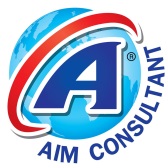 สรุปสาระสำคัญ
1. ให้ยกเลิกประกาศกระทรวงอุตสาหกรรม เรื่อง อัตราค่าใช้จ่ายในการตรวจสอบการทำผลิตภัณฑ์อุตสาหกรรม พ.ศ. 2559 ลงวันที่ 21 เมษายน 2559
2. ให้กำหนดอัตราค่าใช้จ่ายในการตรวจสอบการทำผลิตภัณฑ์อุตสาหกรรมเพื่อการอนุญาตหรือติดตามผลหลังการอนุญาต โดยสำนักงานมาตรฐานผลิตภัณฑ์อุตสาหกรรม ดังนี้
(1) การตรวจสอบการทำผลิตภัณฑ์อุตสาหกรรมเพื่อการอนุญาตหรือติดตามผลหลังการอนุญาตในประเทศ เป็นเงินจำนวน 10,000 บาท ต่อวัน เศษของวันหากไม่เกิน 4 ชั่วโมง ให้เรียกเก็บเป็นเงิน 5,000 บาท สำหรับค่าใช้จ่ายในการเดินทางและค่าที่พักให้เบิกจ่ายตามระเบียบกระทรวงการคลังว่าด้วยการเบิกจ่ายค่าใช้จ่ายในการเดินทางไปราชการ
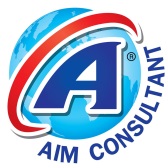 สรุปสาระสำคัญ
(2) การตรวจสอบการทำผลิตภัณฑ์อุตสาหกรรมเพื่อการอนุญาตหรือติดตามผลหลังการอนุญาตในต่างประเทศ เป็นเงินจำนวน 10,000 บาท ต่อวัน เศษของวันหากไม่เกิน 4 ชั่วโมง ให้เรียกเก็บเป็นเงิน 5,000 บาท สำหรับค่าใช้จ่ายในการเดินทาง ค่าที่พัก และค่าเบี้ยเลี้ยง ให้เรียกเก็บเพิ่มเติมจากผู้ขอรับใบอนุญาตนำเข้าในอัตราตามระเบียบกระทรวงการคลังว่าด้วยการเบิกจ่ายค่าใช้จ่ายในการเดินทางไปราชการ โดยให้ถือว่าค่าใช้จ่ายดังกล่าวเป็นค่าตรวจสอบการทำผลิตภัณฑ์อุตสาหกรรมด้วย"
3. อัตราค่าใช้จ่ายในการตรวจสอบการทำผลิตภัณฑ์อุตสาหกรรมหรือติดตามผลหลังการอนุญาตโดยหน่วยงานอื่นที่ได้รับการแต่งตั้งตามมาตรา ๕ แห่งพระราชบัญญัติมาตรฐานผลิตภัณฑ์อุตสาหกรรม พ.ศ. 2511 เป็นไปตามข้อตกลงระหว่างผู้ตรวจสอบการทำผลิตภัณฑ์อุตสาหกรรมและผู้ขอรับใบอนุญาตหรือผู้รับใบอนุญาต
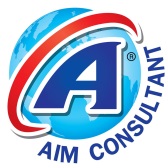